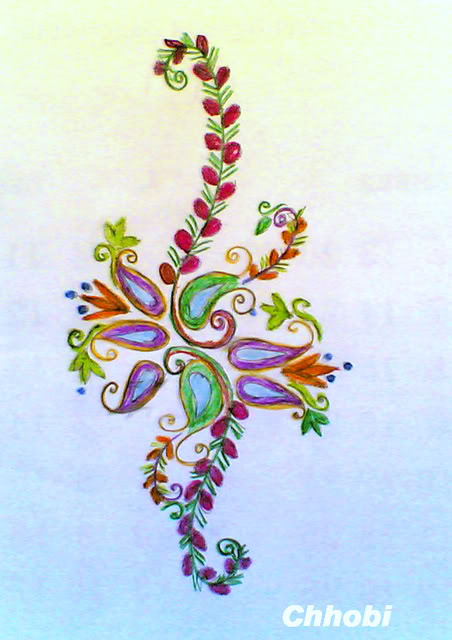 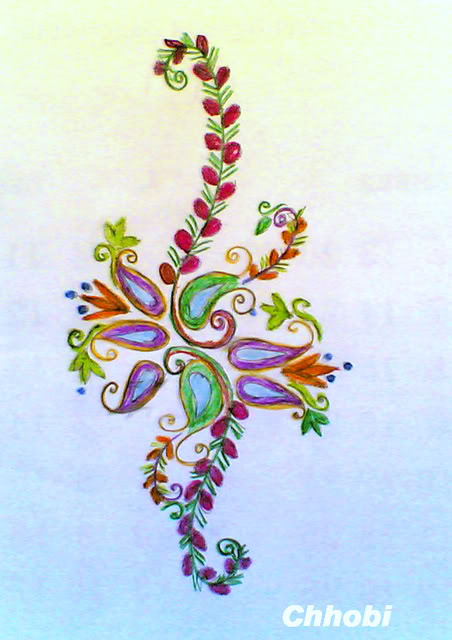 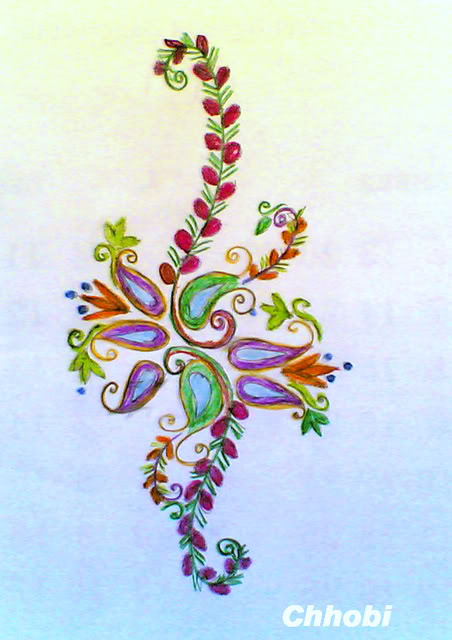 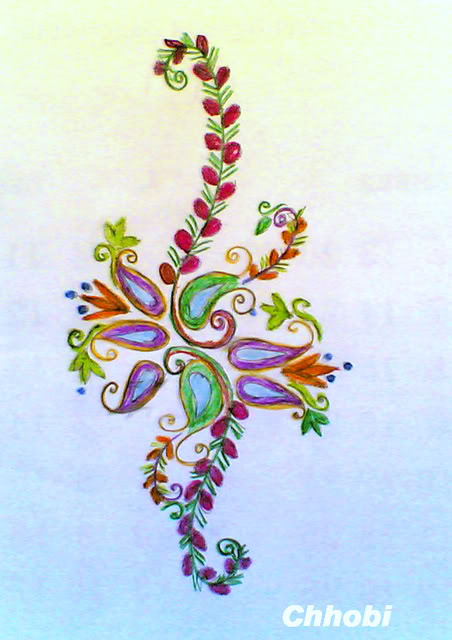 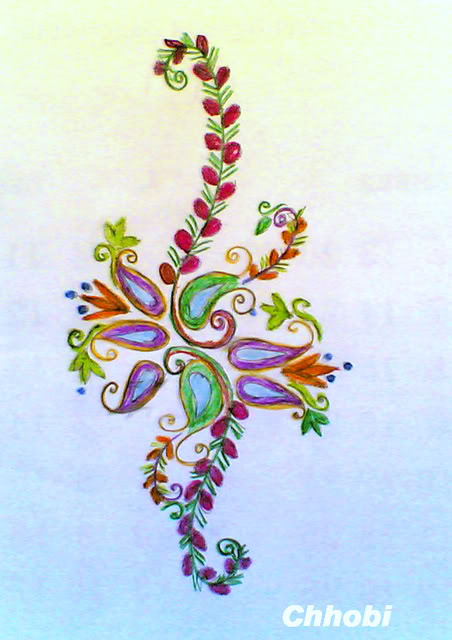 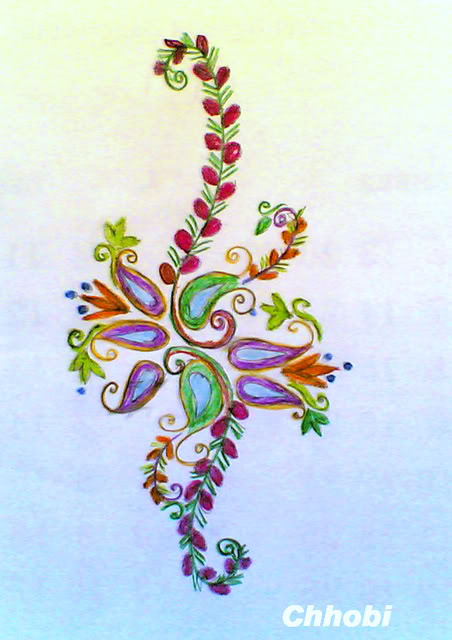 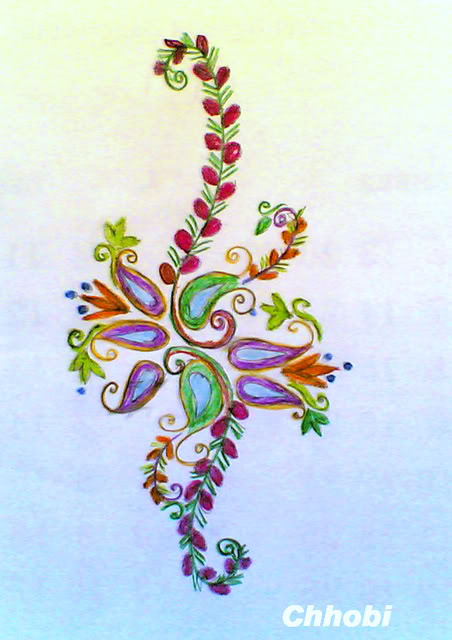 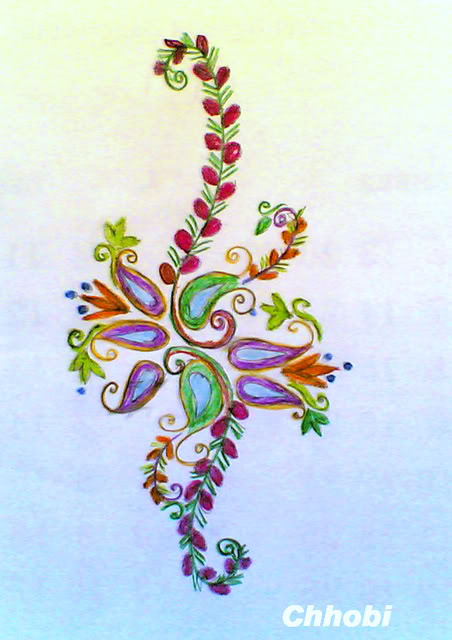 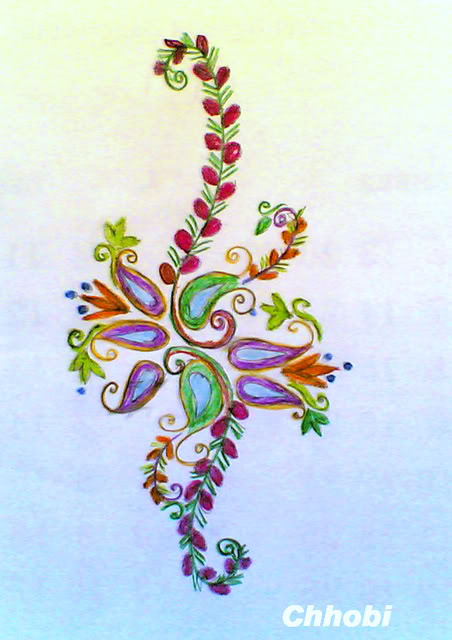 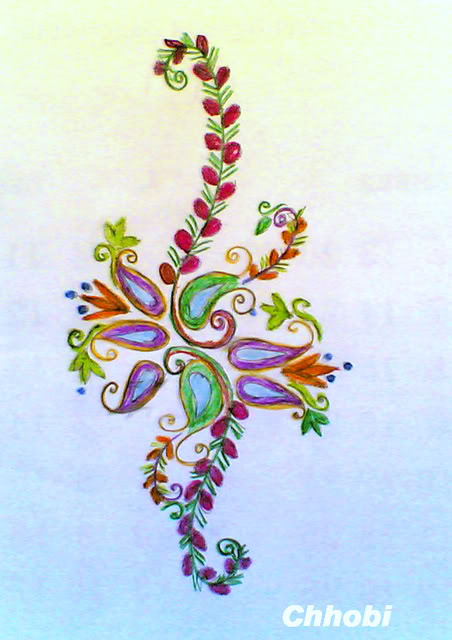 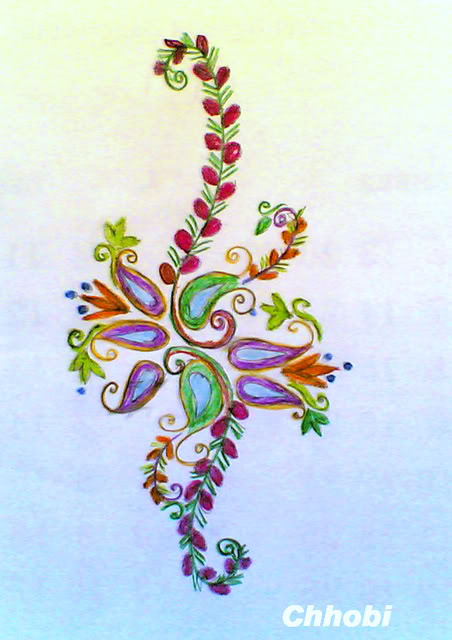 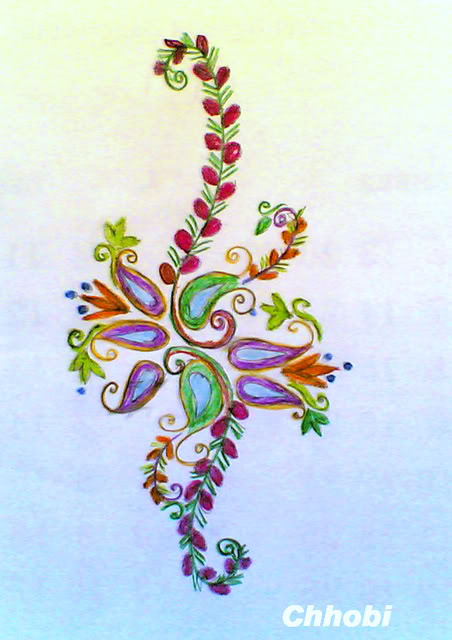 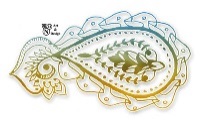 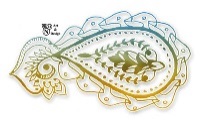 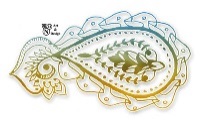 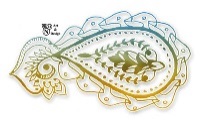 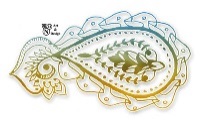 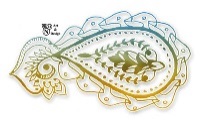 সবাইকে শুভেচ্ছা
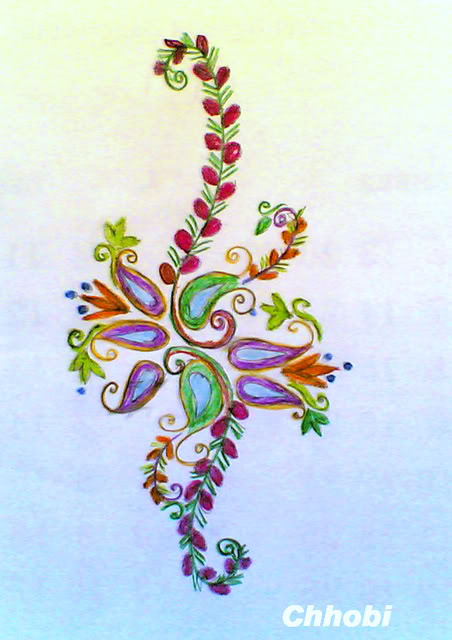 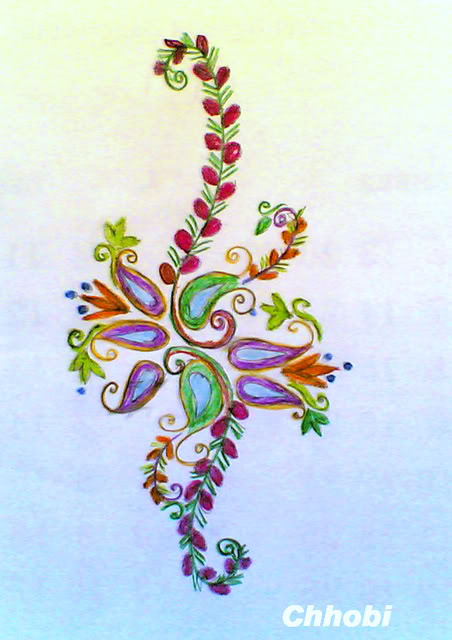 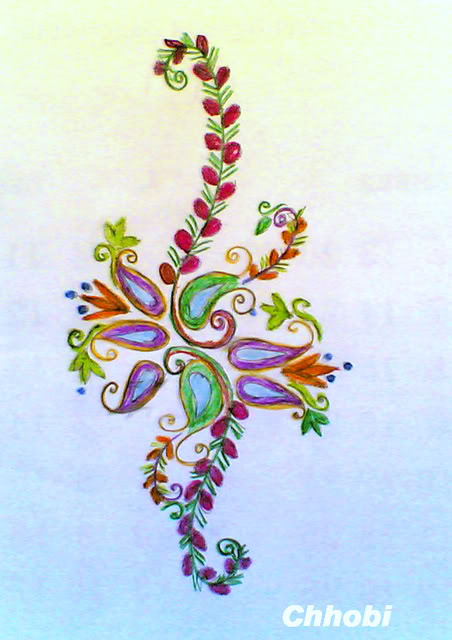 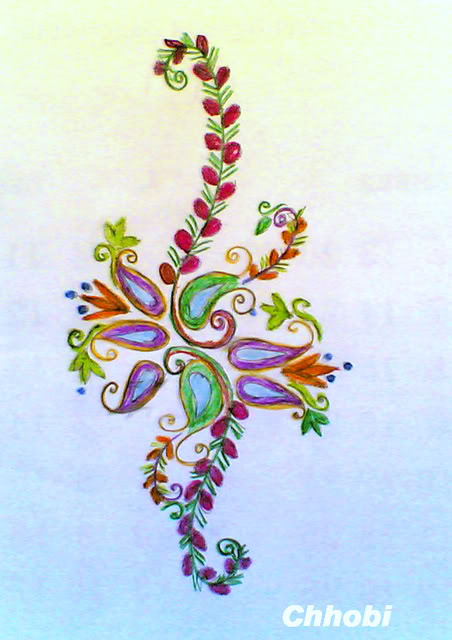 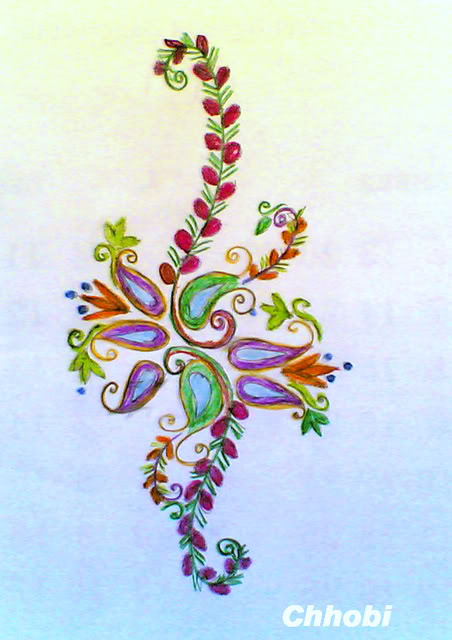 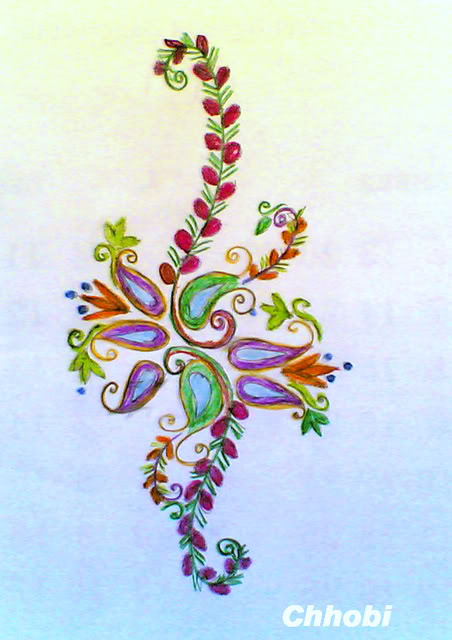 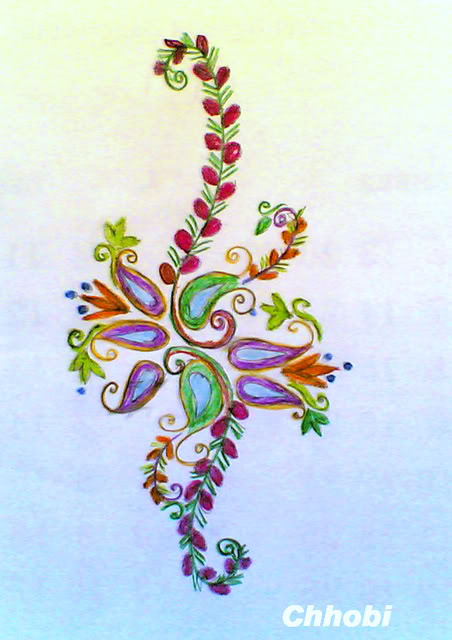 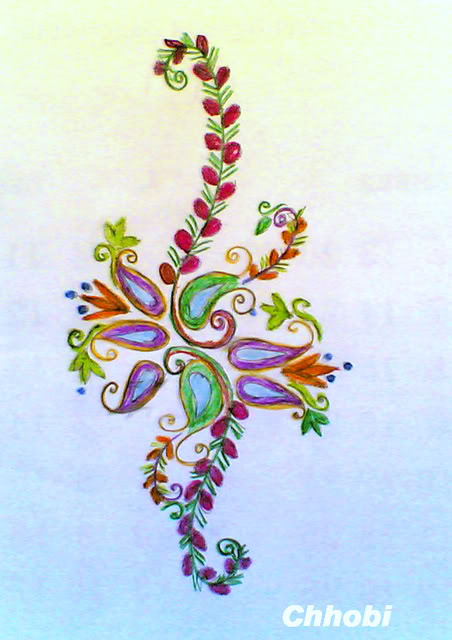 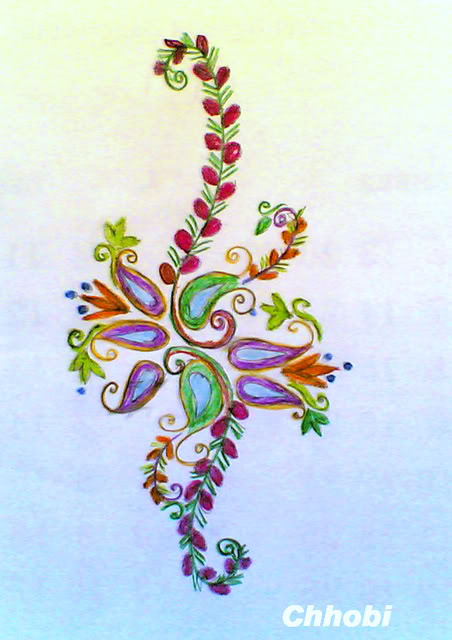 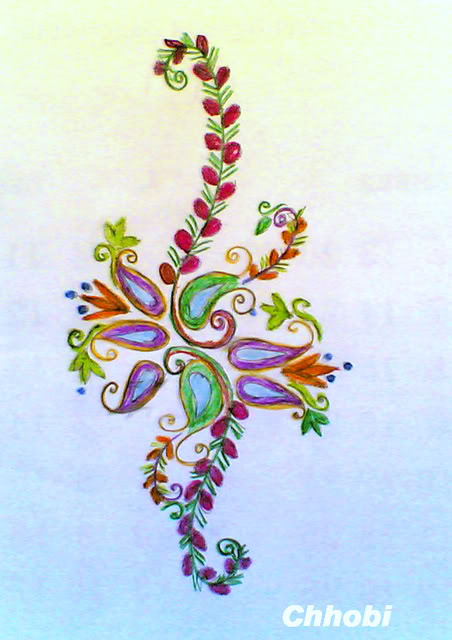 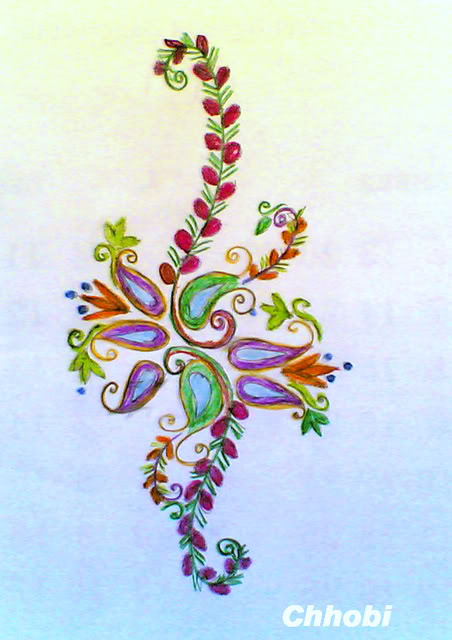 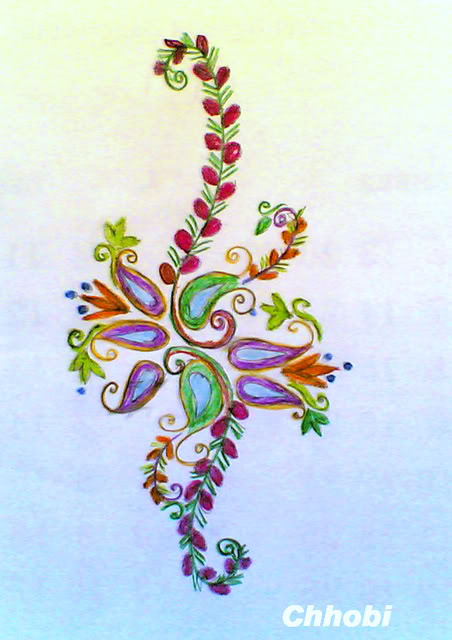 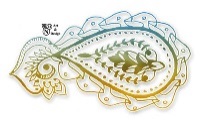 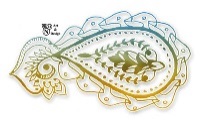 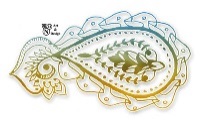 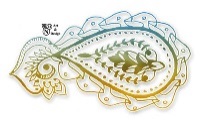 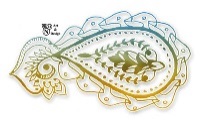 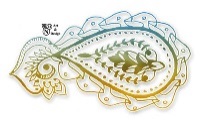 শিক্ষক পরিচিতি
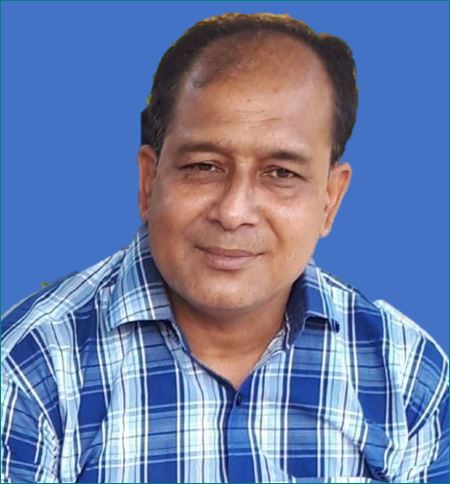 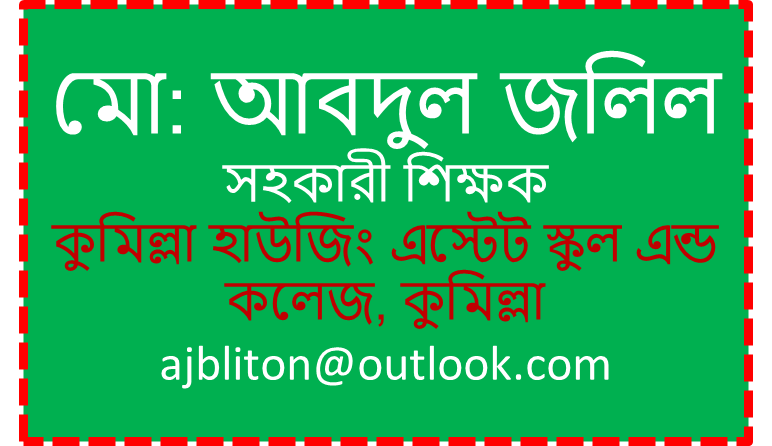 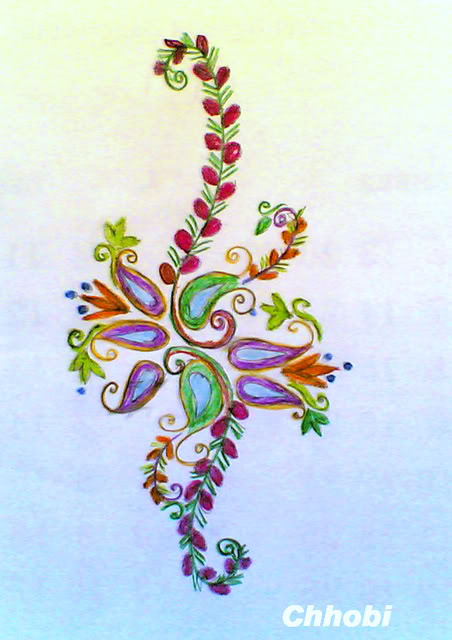 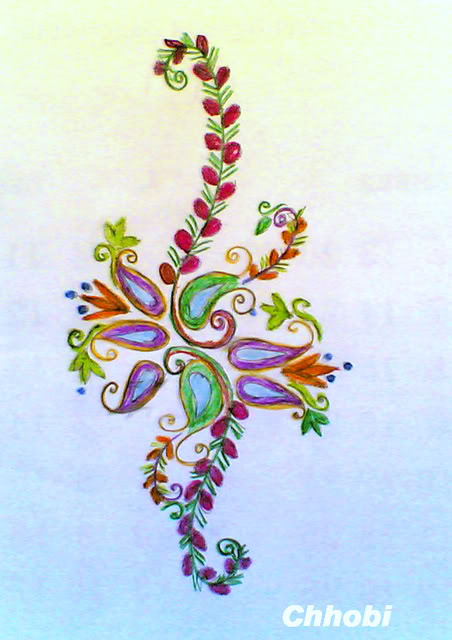 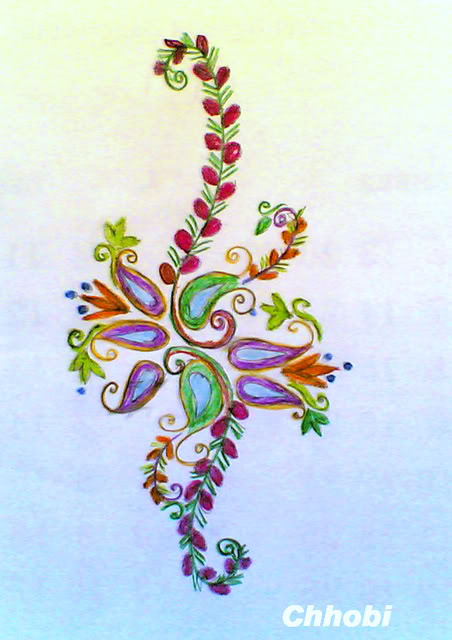 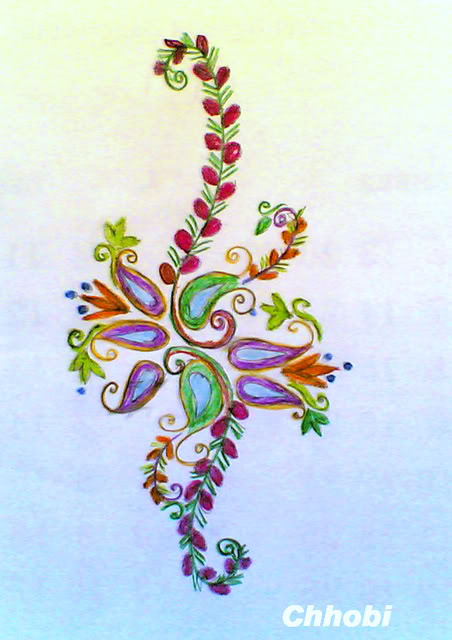 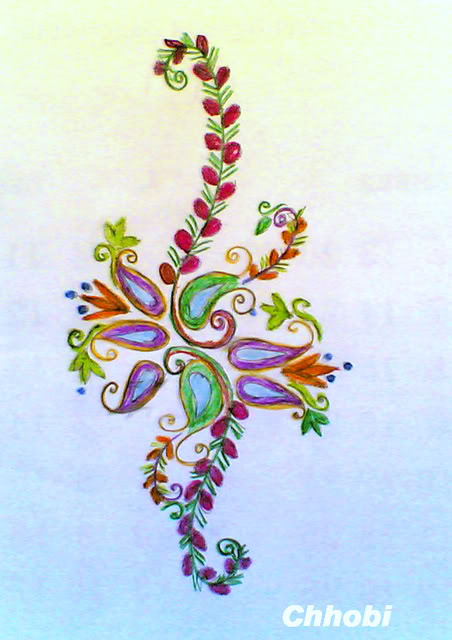 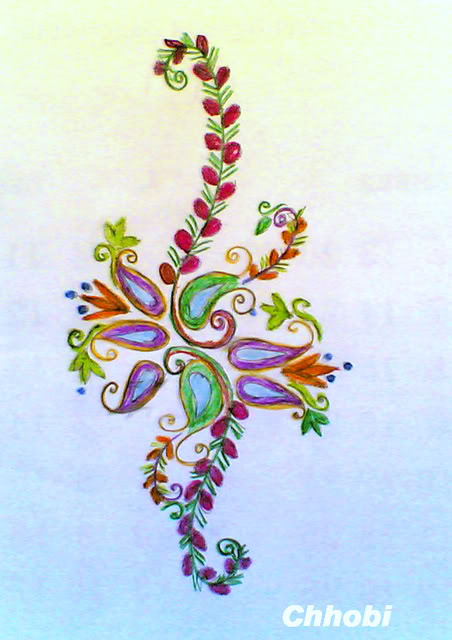 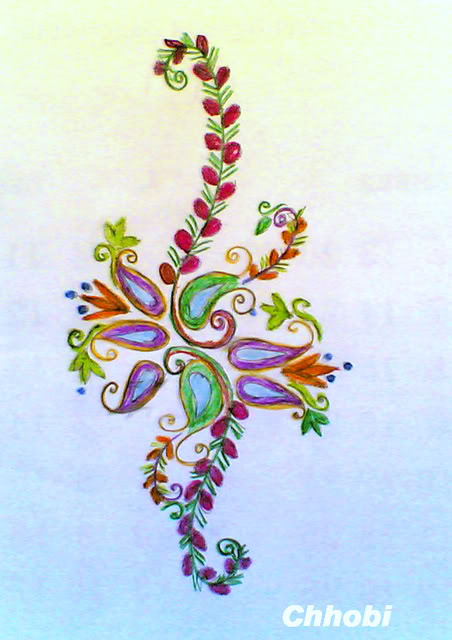 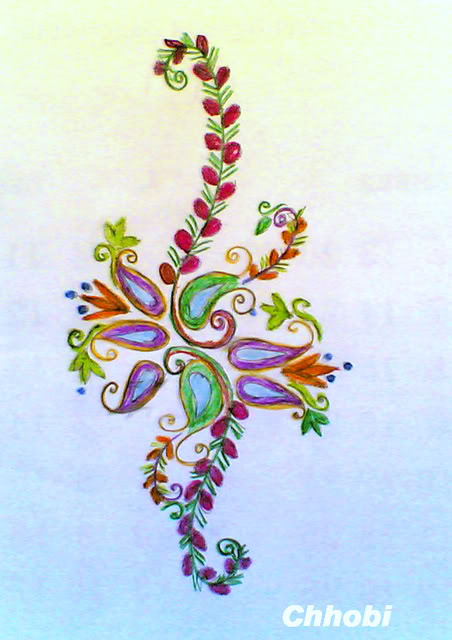 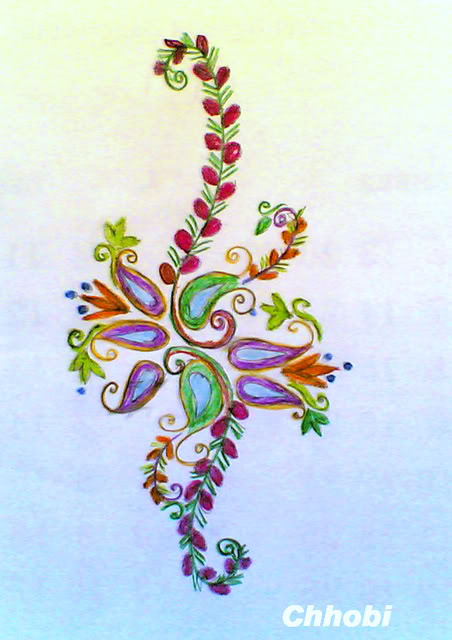 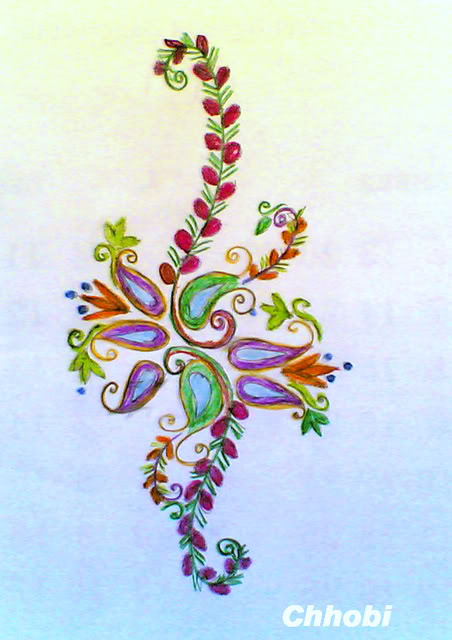 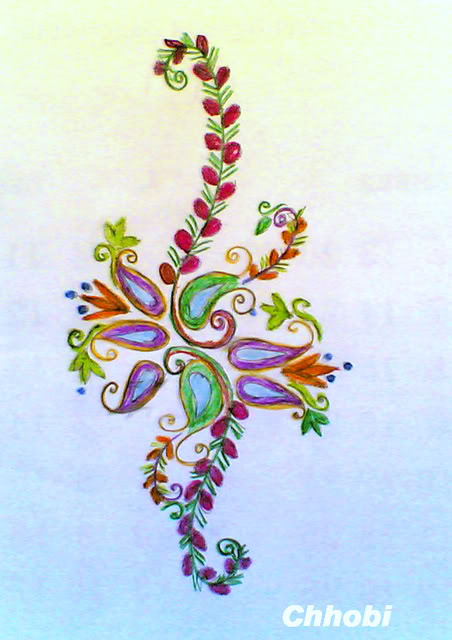 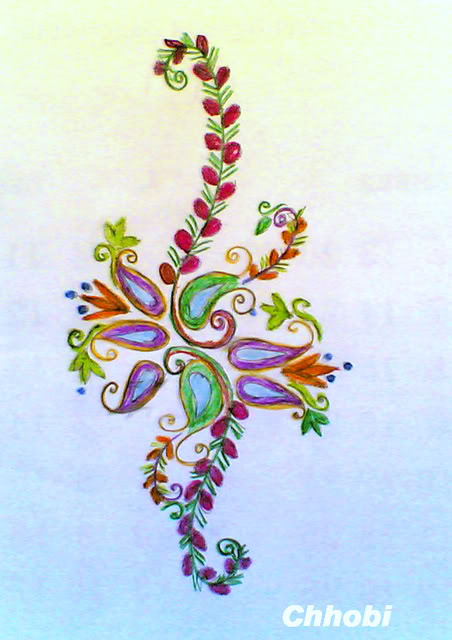 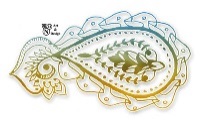 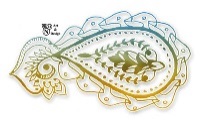 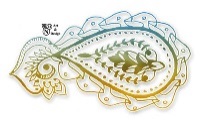 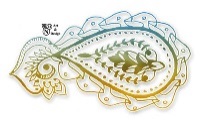 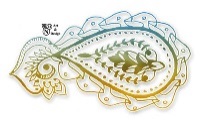 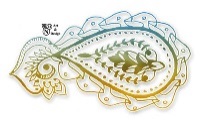 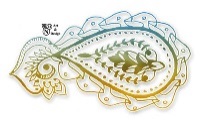 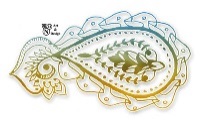 পাঠ পরিচিতি
নবম শ্রেণি
বিষয়: গণিত
শাখা: পদ্মা
ছাত্রী সংখ্যা-৫৭ জন
সময়:- ৫০ মিনিট
তারিখ- ২৫/০৪/২০২০ ইং
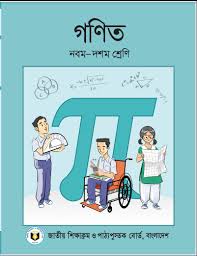 পাঠ পরিকল্পনা
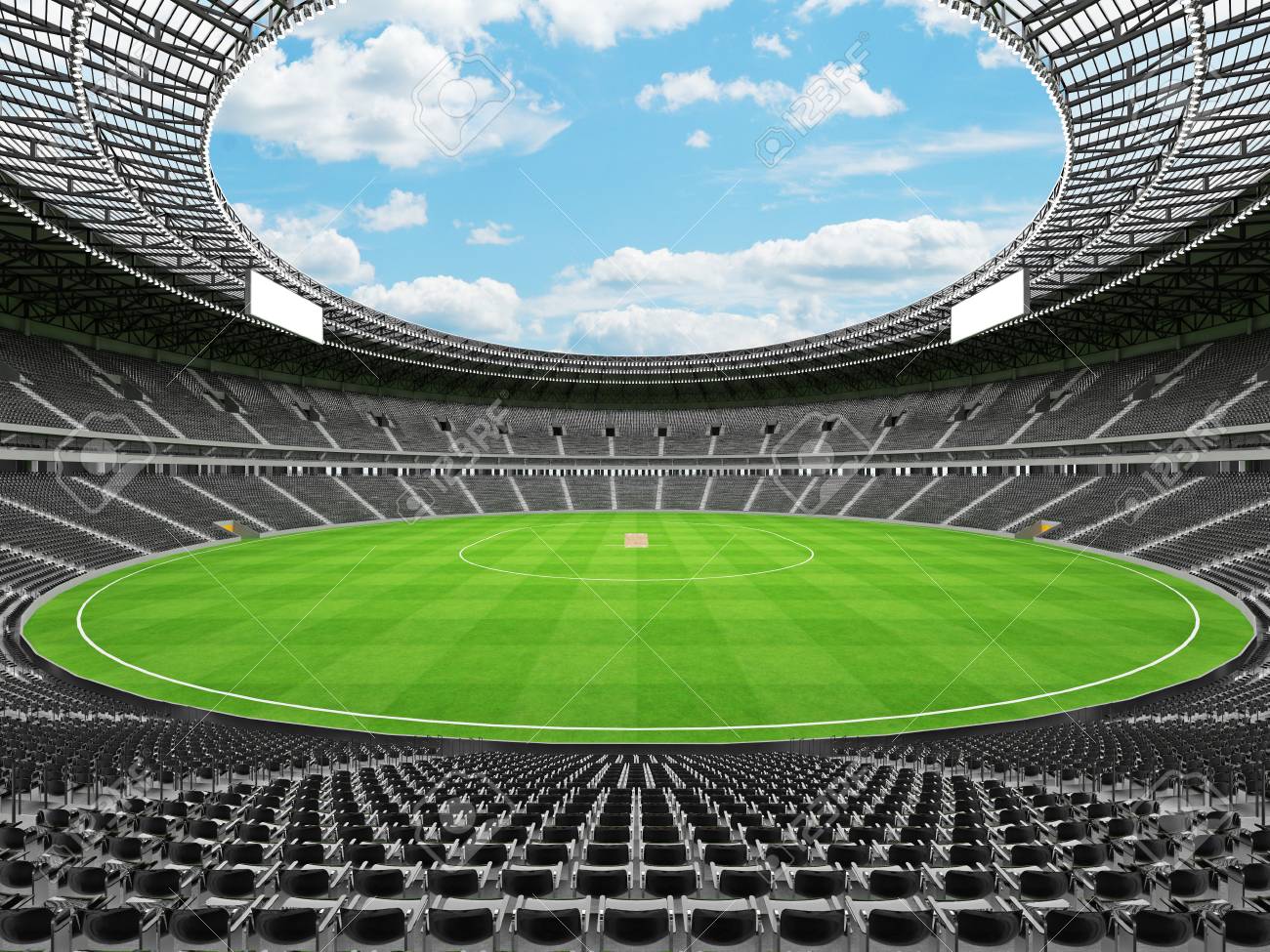 ক্রিকেট খেলার মাঠ
আজকের পাঠ
বৃত্ত সম্পর্কীয় সম্পাদ্য
শিখনফল
এই পাঠ শেষে শিক্ষার্থীরা…..
 বৃত্তচাপ কী তা বলতে পারবে।
বৃত্তের কোনো বিন্দুতে একটি স্পর্শক অংকন করতে পারবে এবং ব্যাখ্যা দিতে পারবে।
বৃত্তের বহিস্থ কোনো বিন্দু থেকে বৃত্তটির স্পর্শক আঁকতে পারবে এবং বর্ণনা দিতে পারবে।
চিত্রটি লক্ষ্য কর
circle
A
B
O
বৃত্তচাপ
P
A
O
বৃত্তের একটি বিন্দুতে স্পর্শক অংকন
জোড়ায় কাজসময়-৯মিনিট
একটি বৃত্ত অংকন কর
একটি  লম্ব অংকন কর
মূল্যায়ন
O কেন্দ্র বিশিষ্ট একটি বৃত্তে A একটি বিন্দু,বৃত্তটিতে একটি স্পর্শক অংকন কর।
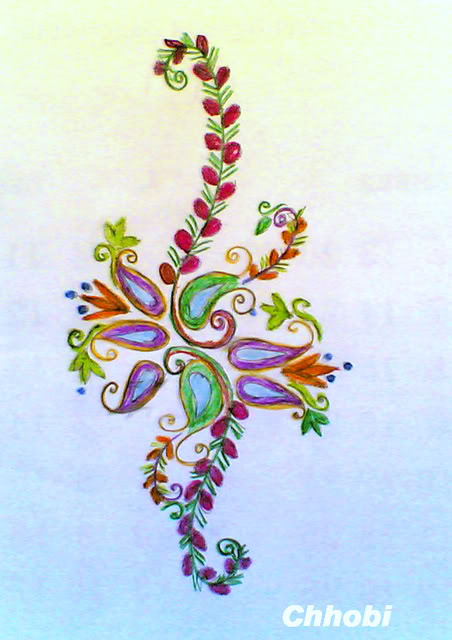 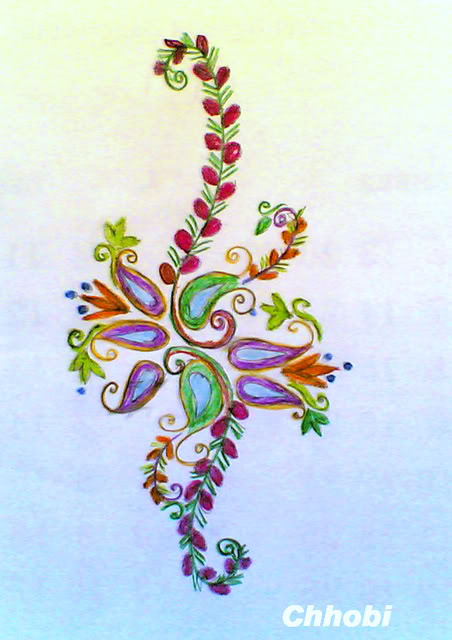 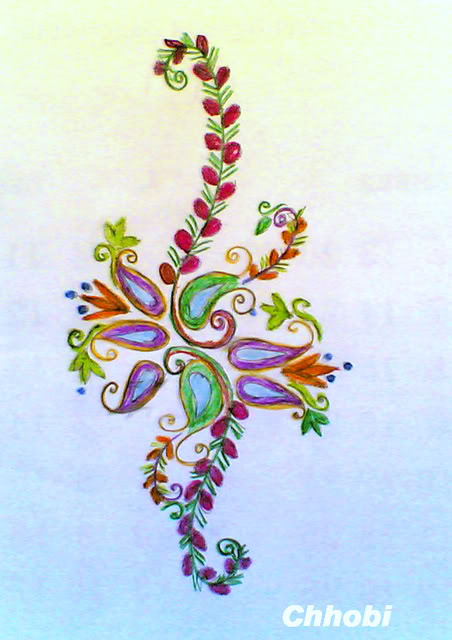 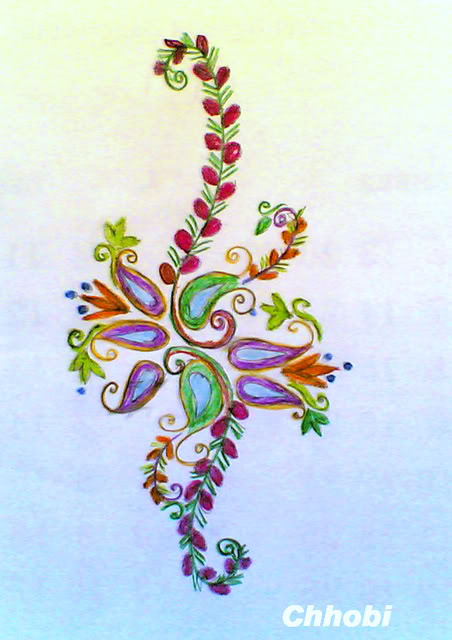 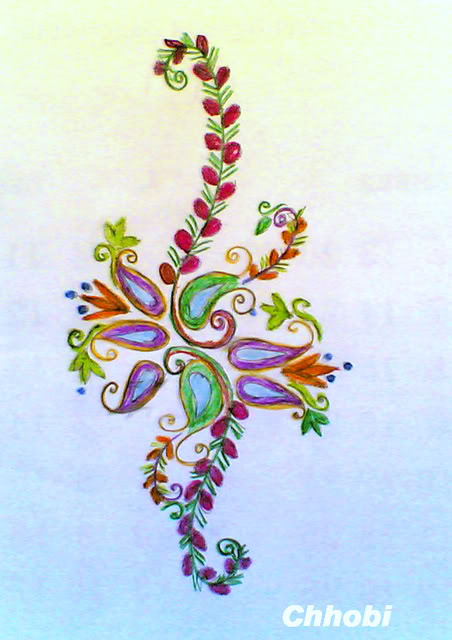 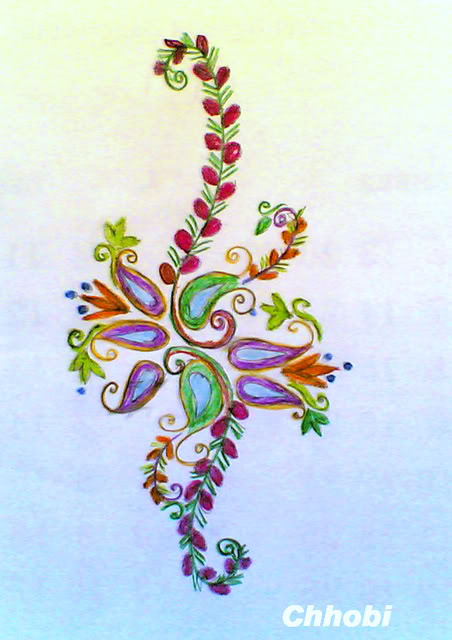 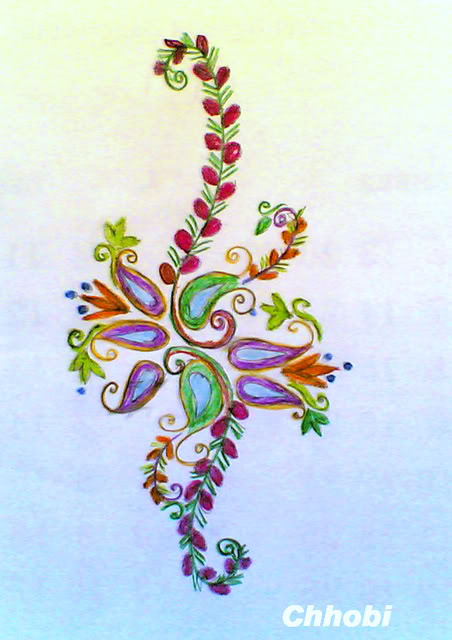 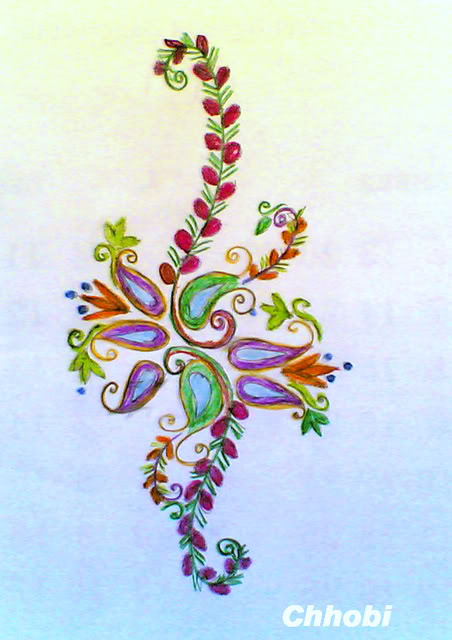 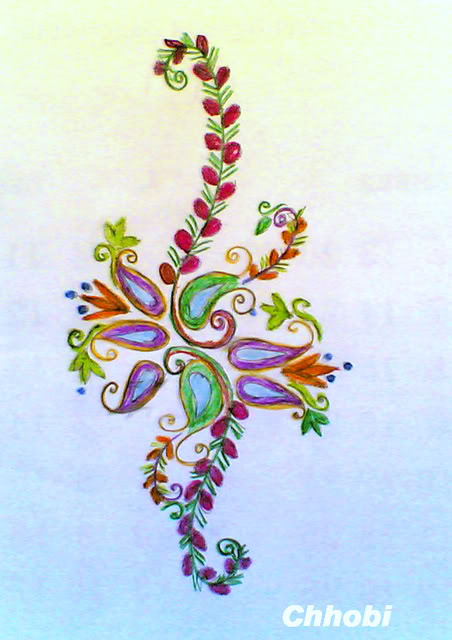 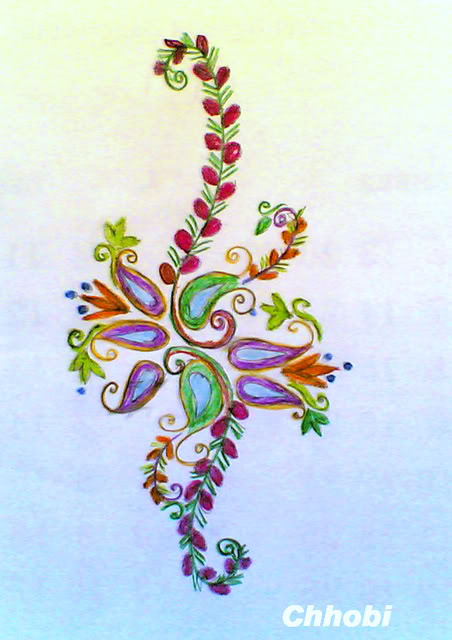 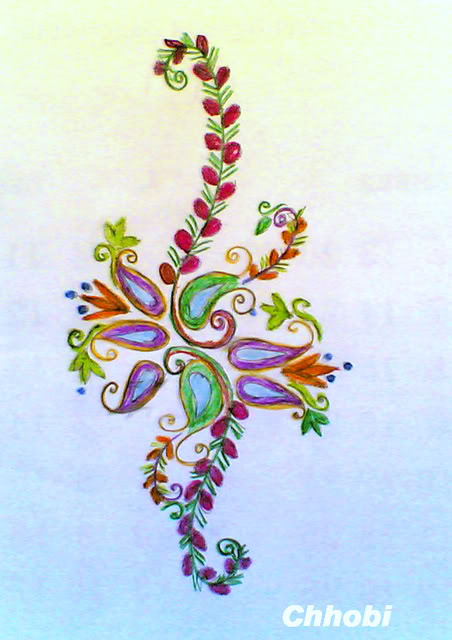 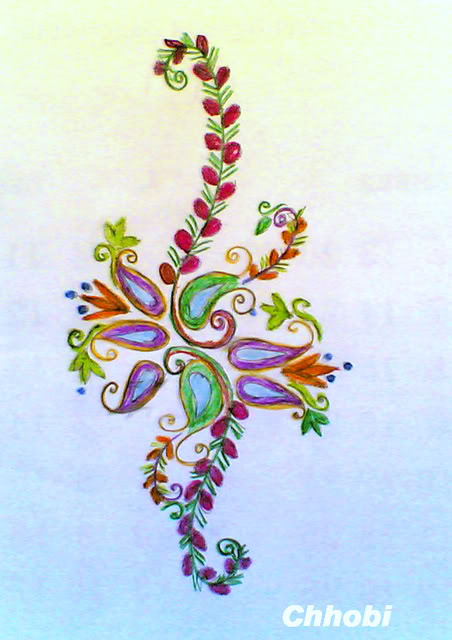 বাড়ির কাজ
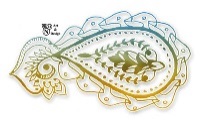 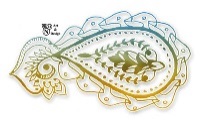 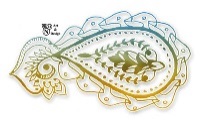 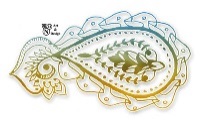 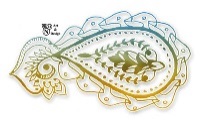 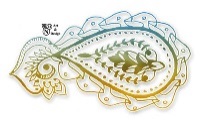 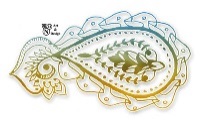 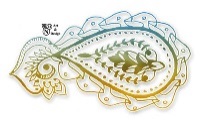 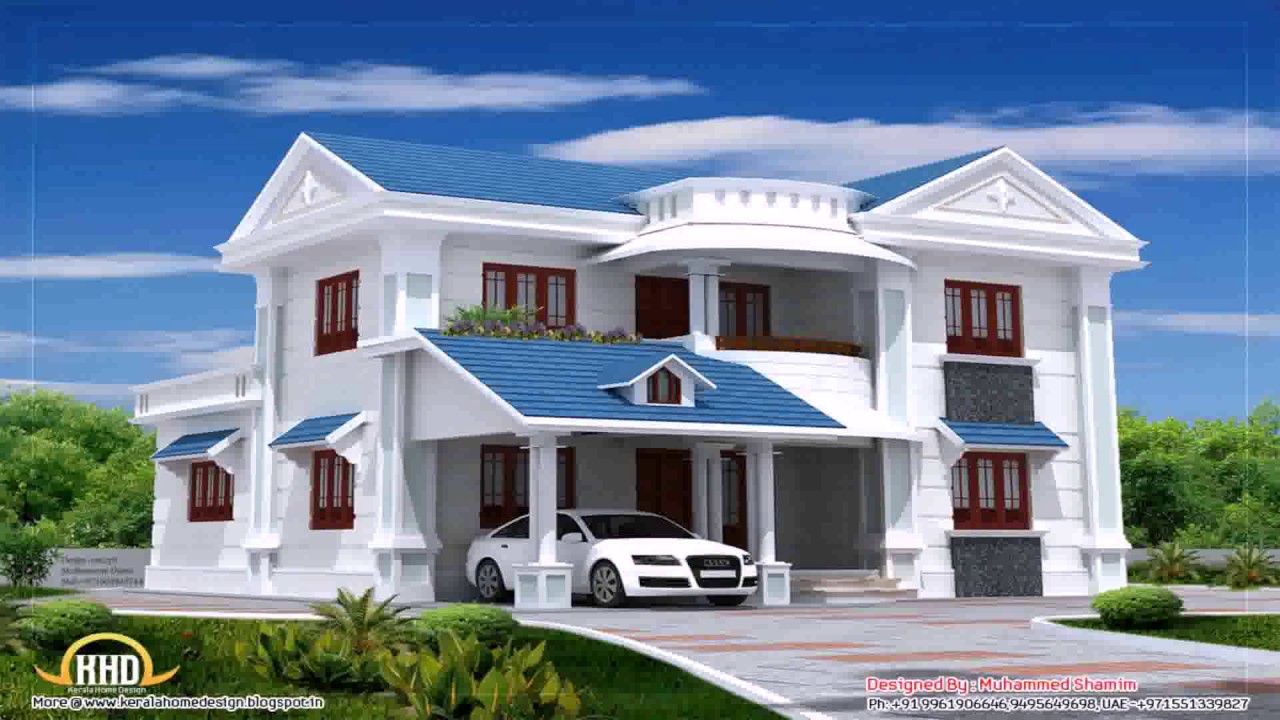 বৃত্তের বহিস্থ কোনো বিন্দু থেকে বৃত্তটির স্পর্শক আঁকবে  এবং বর্ণনা লিখে আনবে।
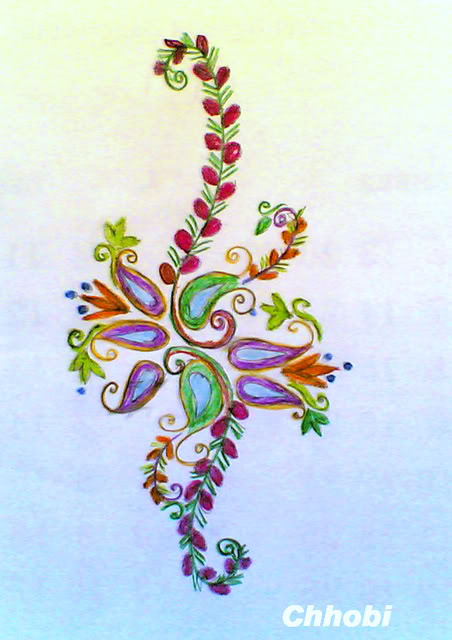 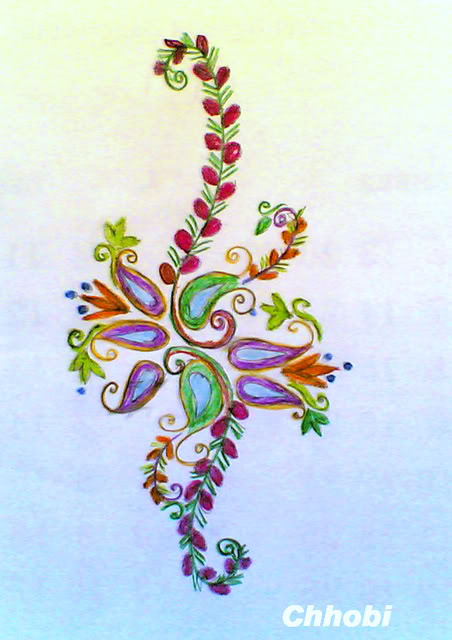 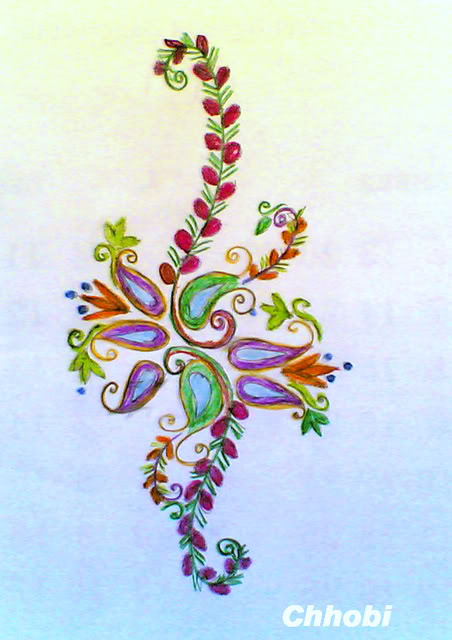 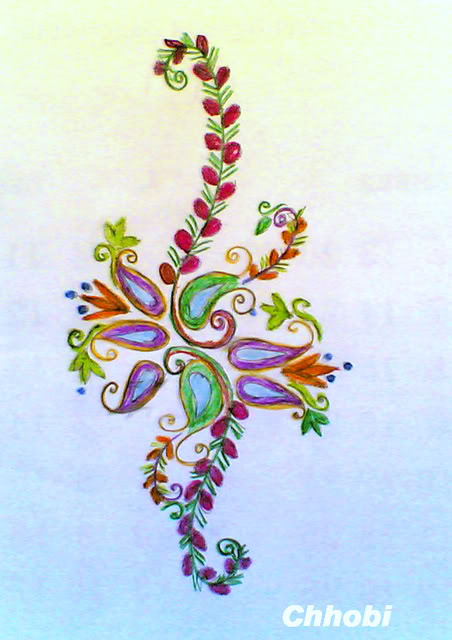 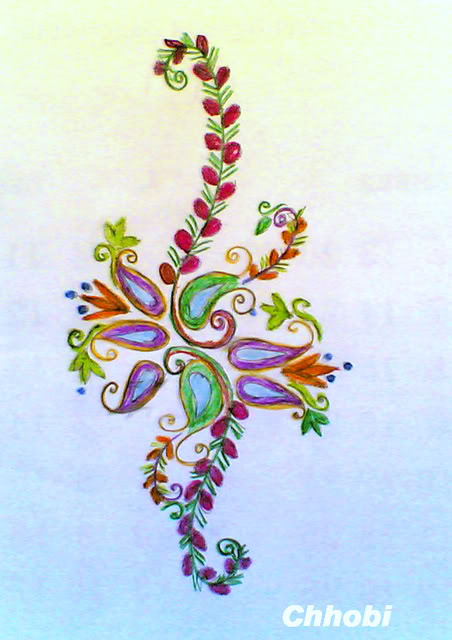 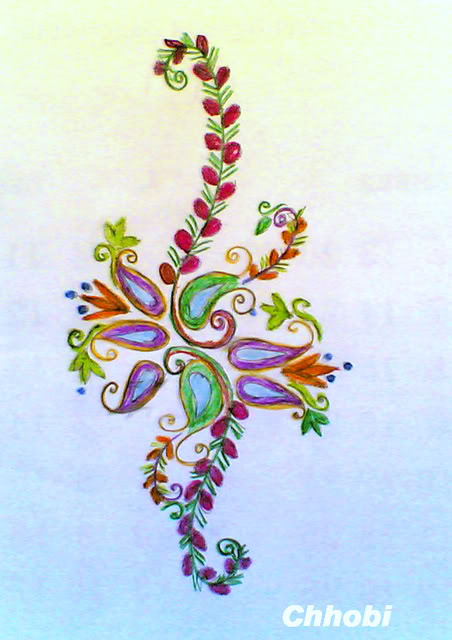 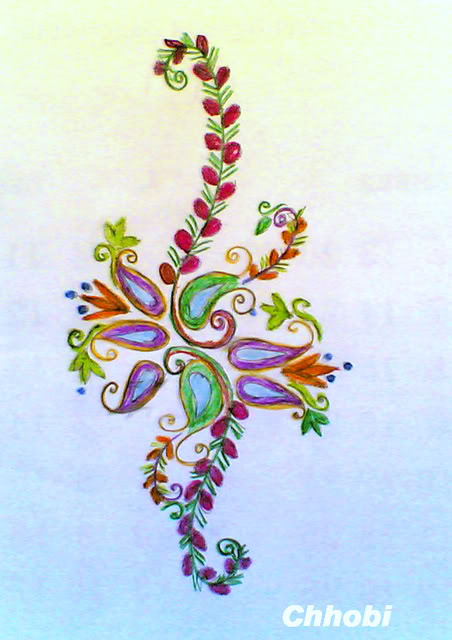 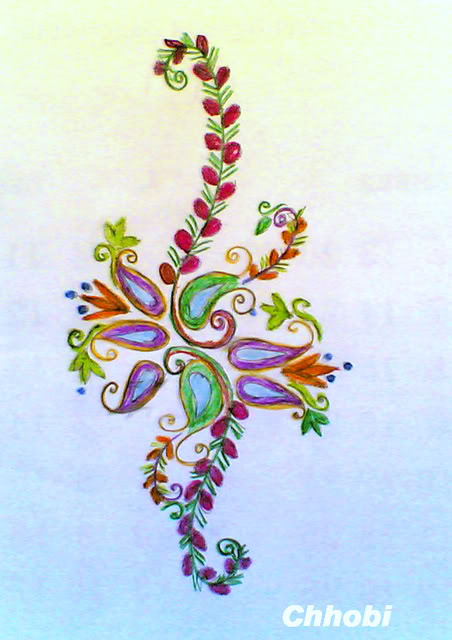 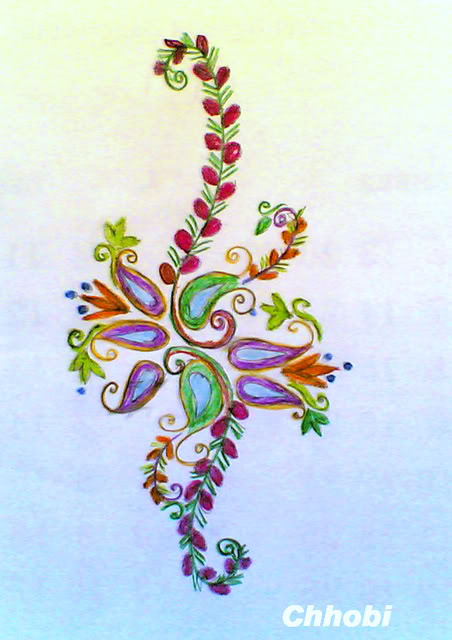 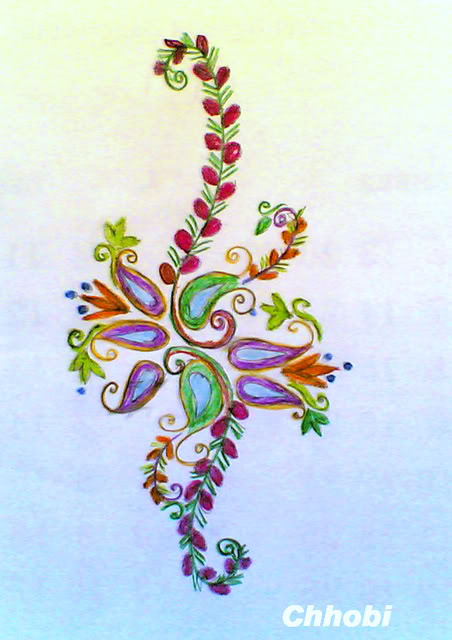 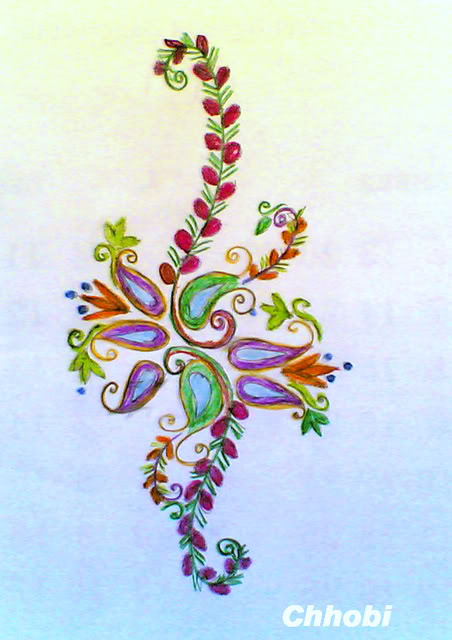 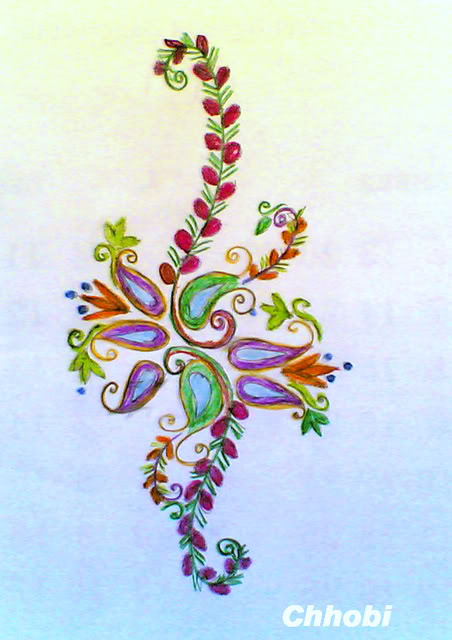 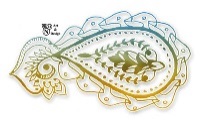 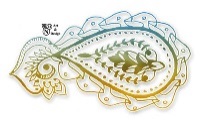 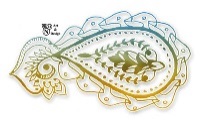 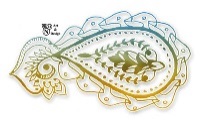 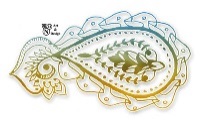 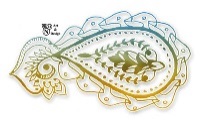 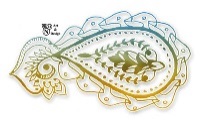 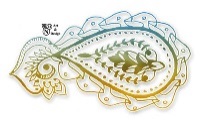 সবাইকে  ধন্যবাদ
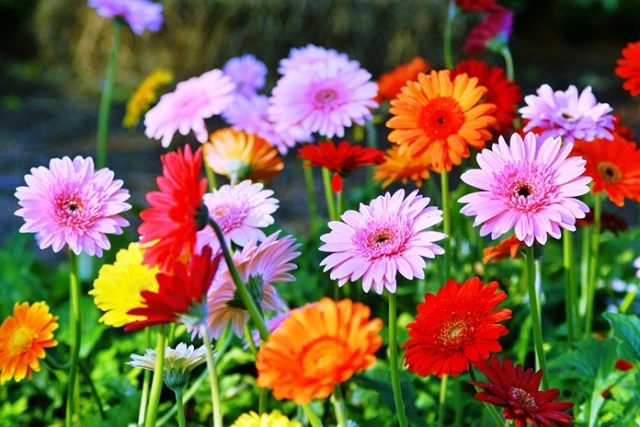